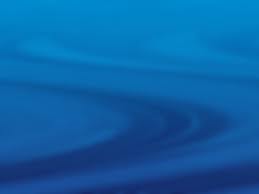 DIOCESIS DE CARTAGO
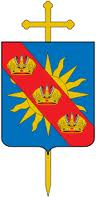 PROYECTO DIOCESANO DE PASTORAL
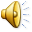 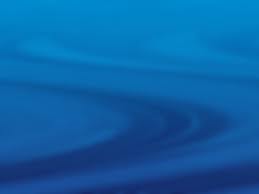 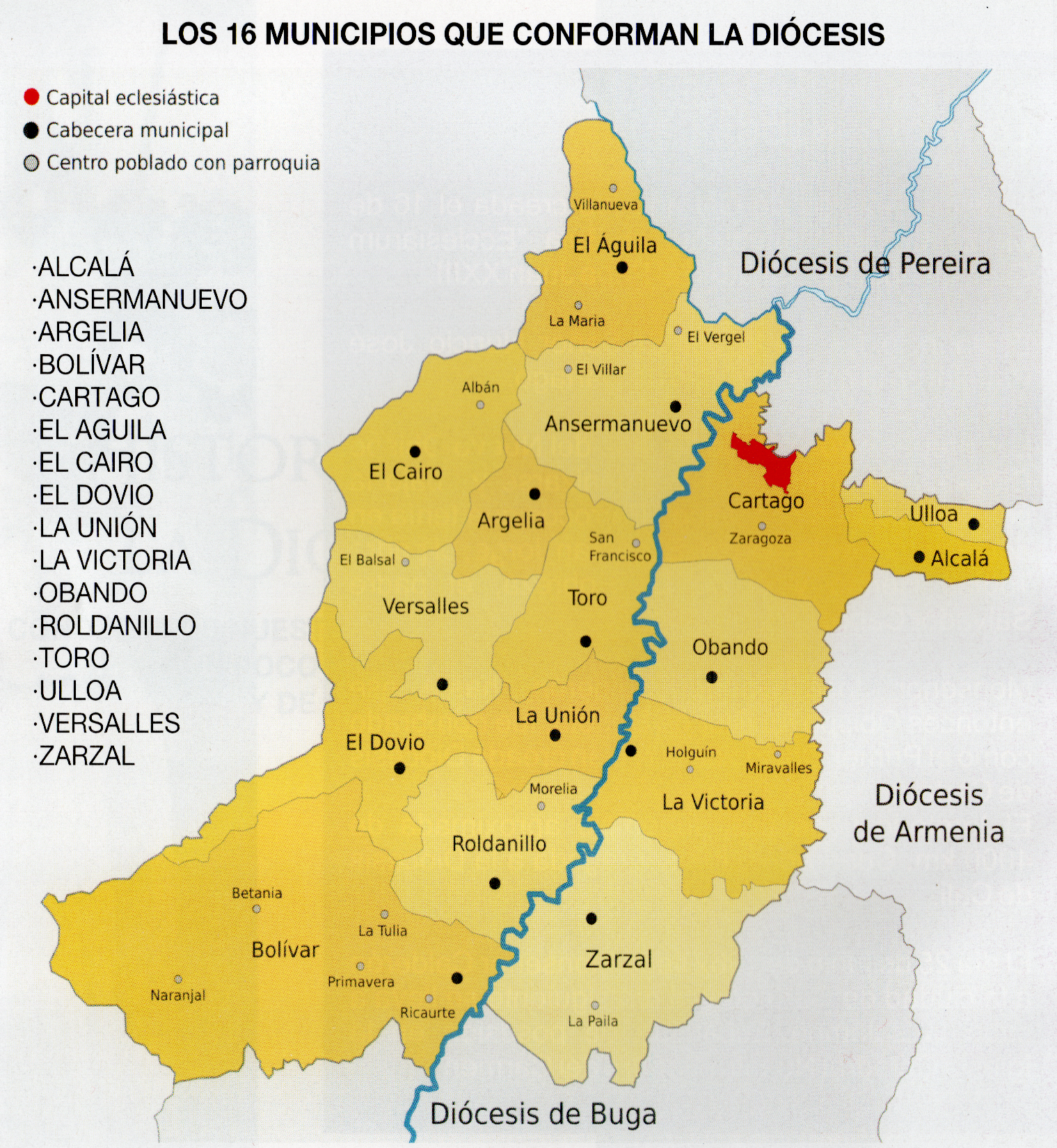 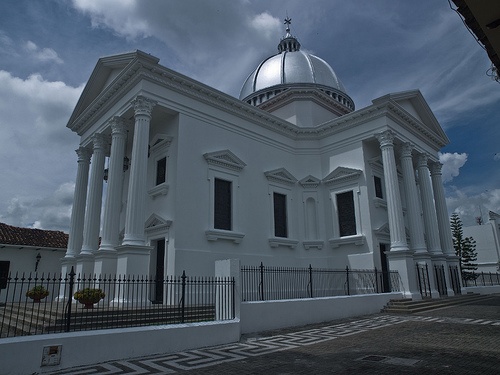 DIOCESIS DE CARTAGO
“Que todos sean uno, como tú,
Padre, estás en mí y yo en ti;
Que también ellos sean uno en nosotros,  para que el mundo crea que tú me enviaste "
                                       Juan 17,21.
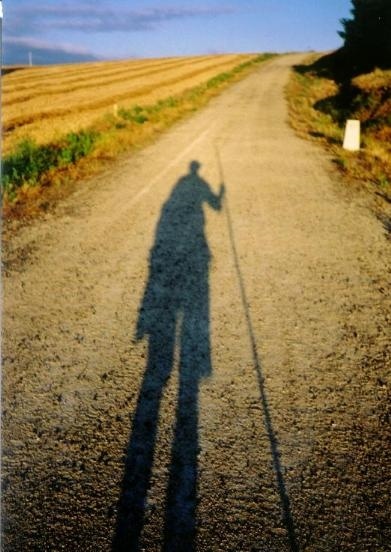 MISION
Mediante la conversión pastoral y el trabajo en conjunto, creamos mecanismos y  métodos de evangelización que responden a los desafíos de la época actual, a la necesidad del  encuentro con Cristo vivo, a  una transformación social y Diocesana, teniendo como meta final la Salvación del ser humano.
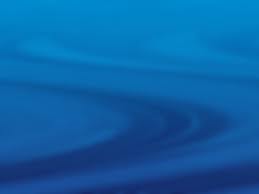 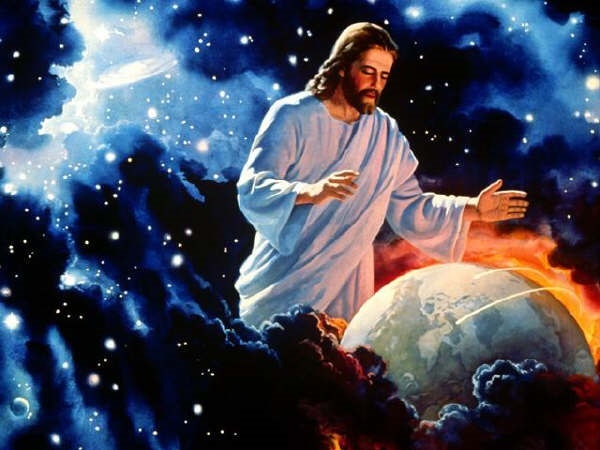 VISION
Nuestra Diócesis de Cartago  muestra más
Dinamismo, viviendo la comunión.
Pastores que en la fraternidad llaman al entusiasmo  y eficacia del trabajo en conjunto.

Así mismo, la  Diócesis  responde a los desafíos de nuestra época actual, viéndose involucrada en todos los sectores  sociales.

Las parroquias como porción del pueblo de Dios, contribuyen en la formación y compromiso de sus laicos, mediante métodos  de evangelización que tienen como finalidad el encuentro con Cristo Vivo y Resucitado.
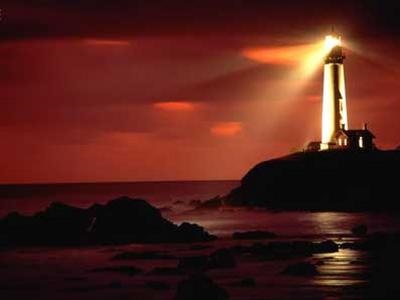 OBJETIVO GENERAL
Establecer  en la Diócesis de Cartago una pastoral de  conjunto, planificada y organizada, que  genere una comunidad de discípulos misioneros  en proceso de santificación mediante el trabajo conjunto, el sacrificio, el amor mutuo y el gozo pastoral.
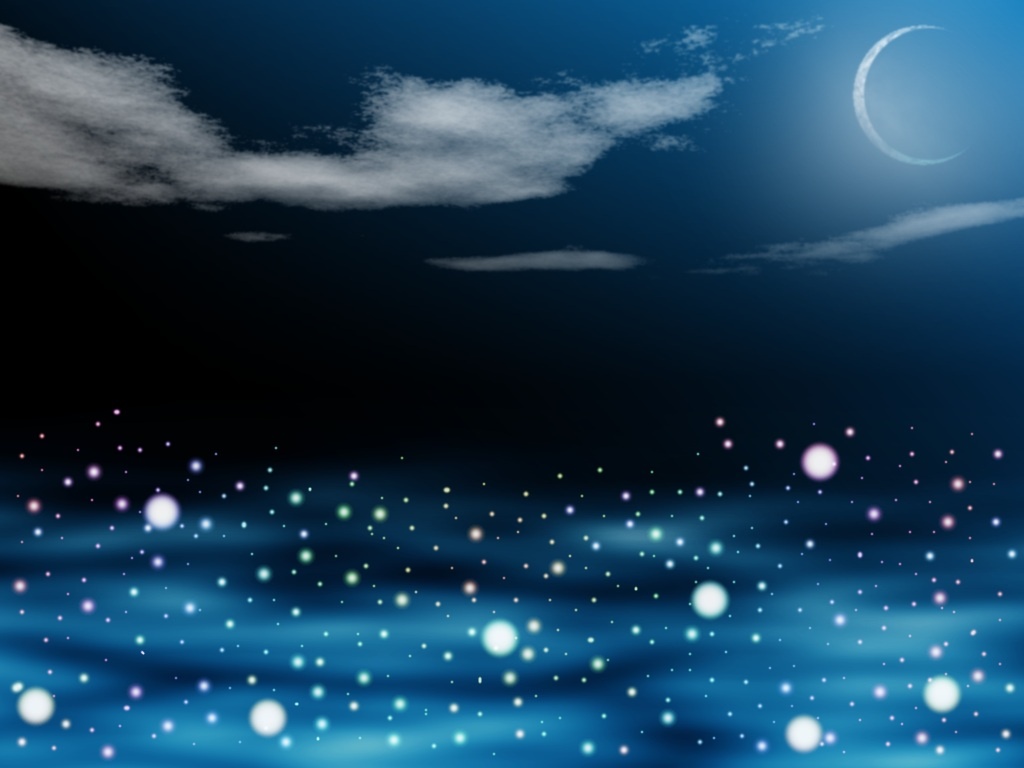 OBJETIVOS ESPECIFICOS
Establecer  en la Diócesis de Cartago una pastoral de  conjunto, planificada y organizada, que canalice los esfuerzos  de todos  los agentes de pastoral, en vistas a un mismo fin y propósito.

Revitalizar el sentido misionero y formación de laicos en la pastoral diocesana.
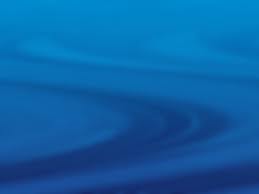 OBJETIVOS ESPECIFICOS
Crear  métodos y estrategias de evangelización   que  respondan a todos los ámbitos sociales y eclesiales.

Poner en marcha el nuevo Proyecto de Pastoral Diocesano, respondiendo al llamado de santidad, de salvación y de encuentro con Cristo vivo y resucitado de los discípulos misioneros.
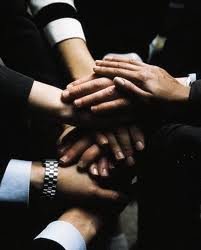 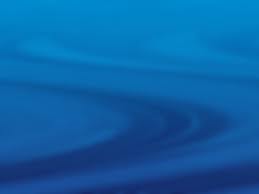 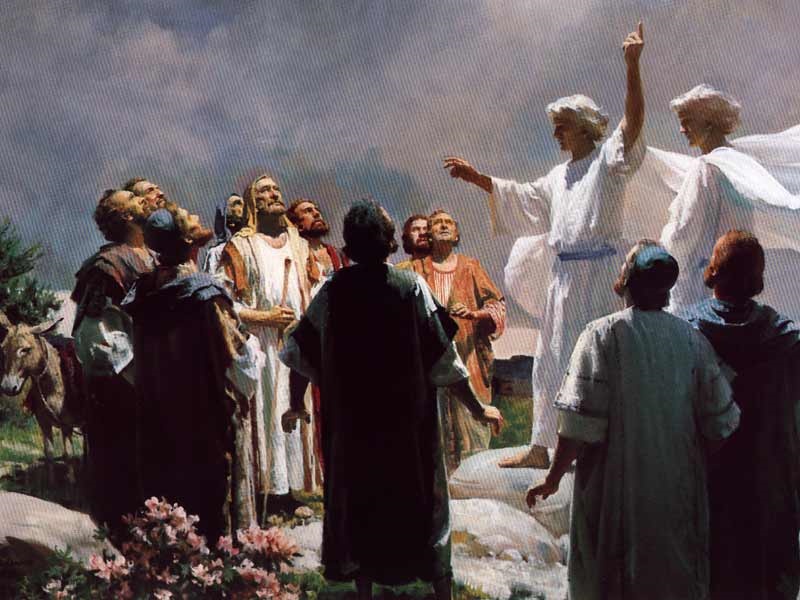 METODO
“…El verbo se hizo carne  y habitó entre nosotros….”
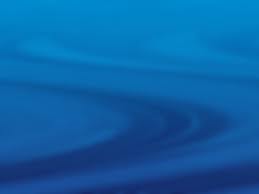 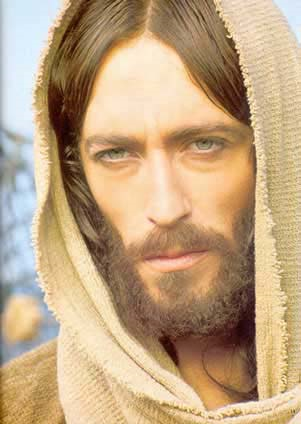 INSPIRACIÓN
METODO ENCARNACIONISTA
Actualizar la salvación encarnándose en la vida cotidiana.
Es el principio del
DIVINO –HUMANO.
La salvación que viene aquí y ahora .
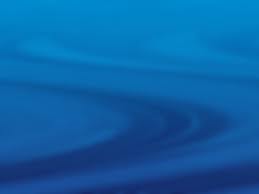 ESQUEMA NO RECOMENDABLE PARA EL TRABAJO PASTORAL
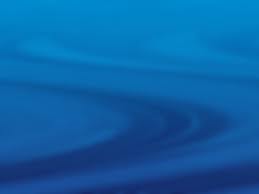 METODO DE LA ENCARNACION
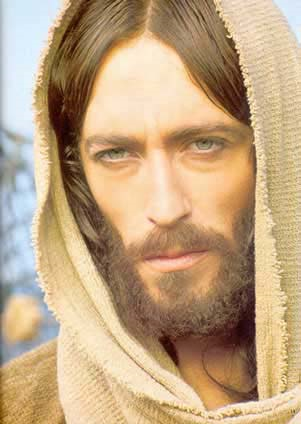 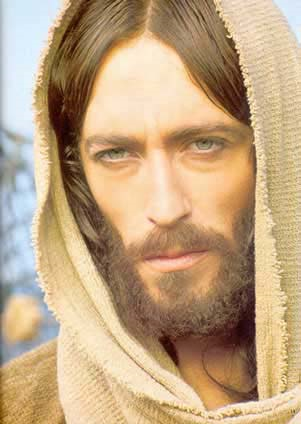 MODO OPERATIVO DEL METODO
DIVINO - HUMANO
JUZGAR
DISCERNIR
ANALIZAR
EVALUAR
VER
ACTUAR
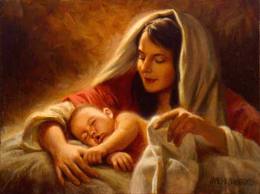 VER
Signos de los tiempos.
Diagnóstico.
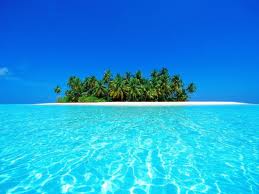 JUZGAR
Cómo se ilumina desde la fe esta realidad?
Que tiene la Iglesia Diocesana para decir?
Que dice  la doctrina y el magisterio de la Iglesia?
ANALIZAR Y DISCERNIR
Por  qué se presenta esta situación?
Cuál es nuestra responsabilidad frente a esta situación?
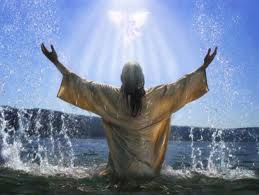 Es respuesta a la crisis
Que vamos hacer  aquí, ahora  y para  el futuro
ACTUAR
Es el motor que nos asegura un futuro
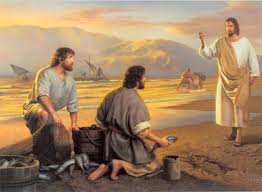 EVALUAR
Medir efectos con relación a las metas establecidas
Investigación para alejar la incertidumbre .
Recogida y uso de la información.
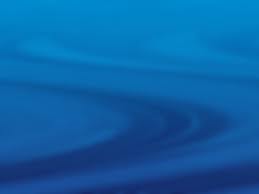 CONSEJO DE PASTORAL DIOCESANODELEGADOS DE LAS DIVERSAS PASTORALES
Encuentro con Cristo vivo y resucitado
Conversión
S.I.N.E
Discipulado
Comunión y comunidad
Misión y ministerios
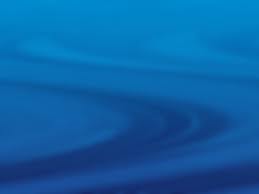 CONSEJO DE PASTORAL DIOCESANODELEGADOS DE LAS DIVERSAS PASTORALES
Pastoral Familiar:
Pastoral  de Infancia
PASTORALES PRIORITARIAS
Pastoral Juvenil
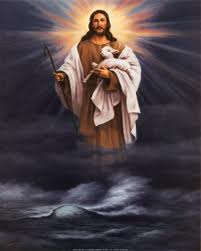 CONSEJO DE PASTORAL DIOCESANODELEGADOS DE LAS DIVERSAS PASTORALES
Pastoral Sacerdotal:
Vida Religiosa:
AREA DE MINISTERIOS JERARQUICOS
Pastoral Vocacional:
Diaconado Permanente:
CONSEJO DE PASTORAL DIOCESANODELEGADOS DE LAS DIVERSAS PASTORALES
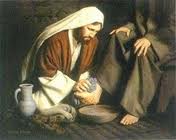 AREA SOCIAL Y CARITATIVA
Pastoral Indigenista y afro:
Pastoral Social.
Pastoral de la misericordia y  la Salud:
Pastoral Penitenciaria
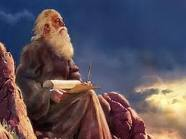 CONSEJO DE PASTORAL DIOCESANODELEGADOS DE LAS DIVERSAS PASTORALES
AREA PROFETICA
Pastoral Medios de
Comunicación
Pastoral de la Catequesis:
Pastoral Educativa:
Pastoral Litúrgica:
CONSEJO DE PASTORAL DIOCESANODELEGADOS DE LAS DIVERSAS PASTORALES
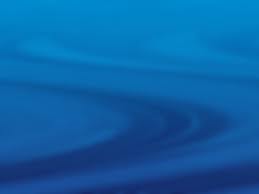 Pastoral Mariana
Renovación Carismática
Otros movimientos laicales
Pastoral de grupos y movimientos laicales
Emaús
Cursillos de Cristiandad
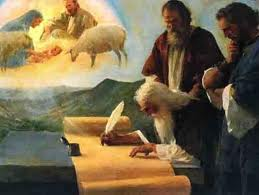 Los elegidos para estas pastorales presentarán un proyecto para el desarrollo de la misma en toda la Diócesis.Se sugiere el siguiente esquema de proyecto:
OBJETIVO GENERAL
OBJETIVOS ESPECIFICOS
REALIDAD ACTUAL
Aspectos Negativos  (Debilidades)
Aspectos Positivos (Oportunidades)
ILUMINACIÓN DOCTRINAL
LÍNEAS DE ACCIÓN ACTUALES
LÍNEAS DE ACCIÓN A FUTURO
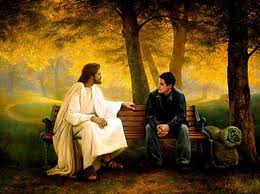 Medios de Comunicación
Diáconos Permanentes
Grupos y movimientos laicales
Pastoral  Social, caritativa y de la salud
Pastoral de la Infancia y Catequesis
VICARIO FORANEO
Pastoral sacerdotal, vocacional y vida religiosa
Pastoral Litúrgica
Pastoral Juvenil
Pastoral Familiar
Pastoral Educativa
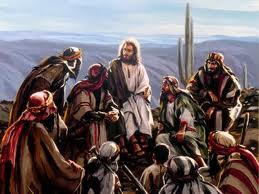 Cada pastoral contará con una comisión o consejo que será conformado por: los sacerdotes encargados de esta pastoral, Diáconos Permanentes y dos laicos por cada pastoral.
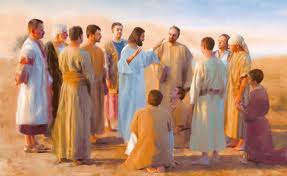 En coordinación con el vicario foráneo, las parroquias establecerán un consejo de pastoral parroquial en el que  hayan representantes de cada una de las pastorales vicariales y Diocesanas.

Las más prioritarias son:
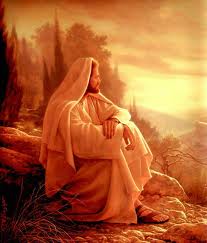 Medios de Comunicación
Diáconos Permanentes
Grupos y movimientos laicales
Pastoral de la Infancia
Pastoral  Social
CONSEJO DE PASTORAL PARROQUIAL
Pastoral sacerdotal, vocacional y vida religiosa
Pastoral de la Catequesis
Pastoral Juvenil
Pastoral Litúrgica
Pastoral Familiar
Pastoral Educativa
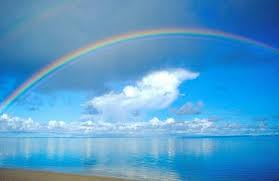 Vicarios
Foráneos.
Parroquias
V.P.
Las parroquias presentarán a su vicario foráneo un proyecto de pastoral parroquial. El vicario foráneo velará para que el proyecto de pastoral Diocesano y parroquial avance en su territorio.
OBISPO
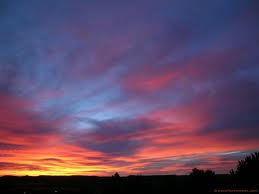 Conformar un equipo de laicos comprometidos que organicen mensualmente encuentros  espirituales y de formación  en la casa de retiros de la Diócesis, para las diversas pastorales ; este mismo equipo  se trasladará a las diversas vicarías para encuentros de formación y retiros espirituales,  cuando el vicario foráneo en comunión con los demás párrocos  lo consideren necesario.
OBISPO
Grupo de laicos evangelizados  y comprometidos
(Centro de evangelización)
V.P.
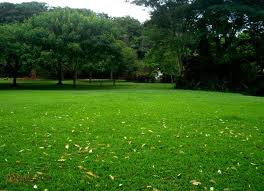 2023
Tiempo del laico en nuestra Diócesis
Impulsar el sistema de nueva evangelización
Se buscará que todos los delegados de las pastorales diocesana con sus comisiones elaboren un proyecto que responda a los desafíos de la época actual y al encuentro con Cristo vivo.
Fomentar la formación de los laico en las parroquia y en la Diócesis.
Dar vitalidad y organización a la casa de retiros de Cartago.
Organizar y  ambientar centros de formación para laicos por vicarias
Fortalecer los consejos de pastoral parroquial
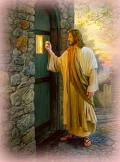 2024
Diócesis en estado de misión
Lograr que la Diócesis: Parroquias, comunidades, organizaciones, movimientos eclesiales, los agentes de pastoral se pongan en estado de misión, a fin de llegar a los sectores más alejados de la iglesia, a los indiferentes y no creyentes.
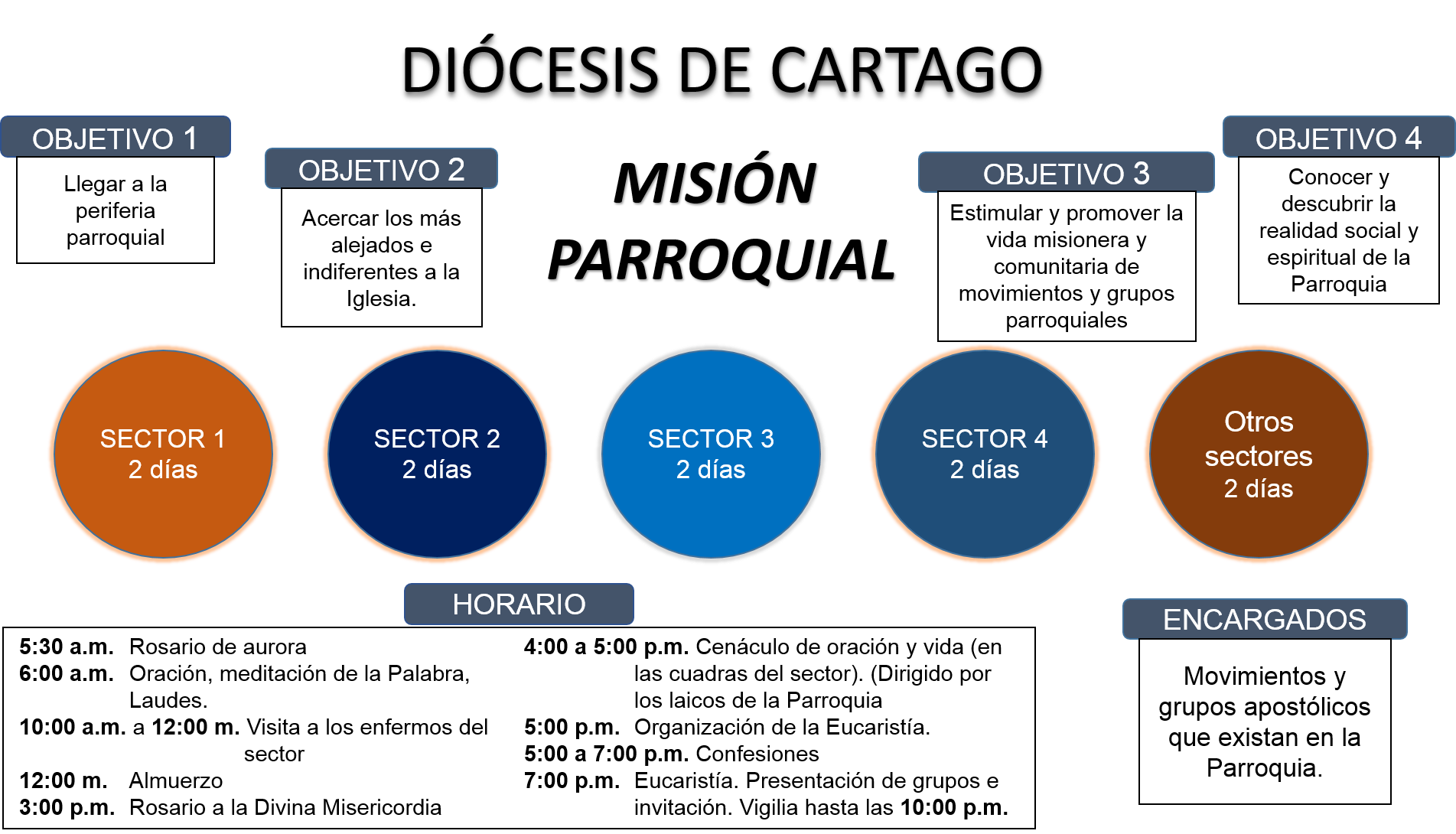 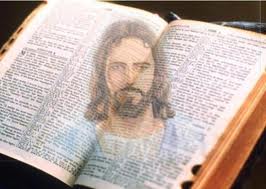 2025
Tiempo de la palabra
La palabra se hizo carne y habitó entre nosotros. (Jn 1, 14 )
Incrementar el estudio y la meditación de la palabra de Dios en todas las parroquias.
Dar a conocer mediante volantes, textos y ejercicios la lectio divina.
Campaña, cada católico con su biblia.
Realizar talleres de oración bíblicos en la ciudad de Cartago y en cada una de las vicarias.
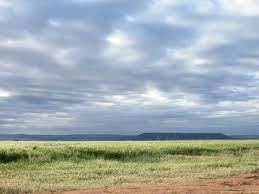 2026
Tiempo de catequesis
A través de los métodos de catequesis, buscar que el niño y el joven tengan la experiencia del encuentro con Cristo
Textos propios y unificados de catequesis en toda la Diócesis
Instruir en la parroquia sobre Catecismo de la Iglesia Católica buscando espacio para dicha enseñanza.
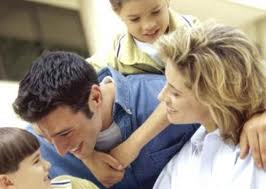 2027
Tiempo de la familia
Promover  todo aquello que de fuerza  al cumplimiento sacramental del  matrimonio.
Fortalecer la formación en el noviazgo como primera etapa del matrimonio cristiano.
Unidad en el cursillo prematrimonial en Cartago, las vicarías y las parroquias.
Promover los equipos de Nuestra Señora en toda la Diócesis.
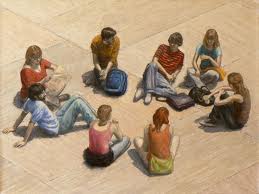 2028
Tiempo del Joven
Jóvenes al centro
Dar importancia a la evangelización de la etapa adolescente.
Permear todos los ámbitos juveniles, promover retiros, encuentros por vicarias, formación, misiones juveniles.
Ponerlos al centro de la sociedad.
En este proyecto participarán todas las entidades   e instituciones civiles.
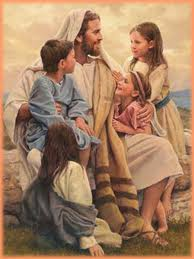 2029
Tiempo de la niñez
Dejad que los niños vengan a mí.
(Mt 19, 14 )
Crear un grupo de laicos comprometidos y preparados para el trabajo con los niños, vinculando las distintas instituciones civiles.
Reavivar la infancia misionera de nuestra Diócesis.
Establecer la Eucaristía preparada especialmente para niños.
“…EL BUEN PASTOR DA LA
VIDA POR SUS OVEJAS…”
GRACIAS
ILUMINADOS POR  LA GRACIA DEL ESPIRITU SANTO,
SABREMOS GUIAR  NUESTRO REBAÑO.

DIOS LOS BENDIGA…